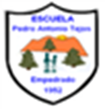 ESCUELA PEDRO ANTONIO TEJOS – PELLINES DOSEDUCADORA DE PÁRVULOS : VERÓNICA RODRÍGUEZ R. 
PRE KINDER Y KINDER
APRENDO A SEMBRAR EN FAMILIA
EXPLORACIÓN DEL ENTORNO NATURAL
OA 8

En éste PPT, aprenderás a realizar siembras con elementos que tienes en tu casa, así reforzaras lo aprendido en clases.
 Recuerda tomar fotografías, para dejar un registro de tus siembras y podrás  realizar comparaciones en las etapas de crecimiento de tus cultivos.
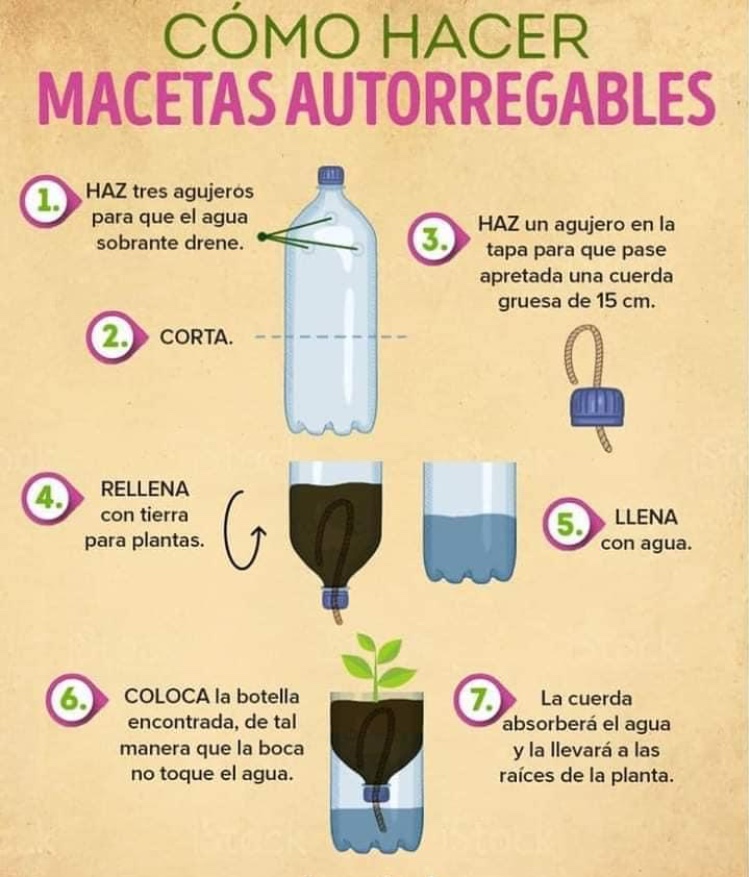 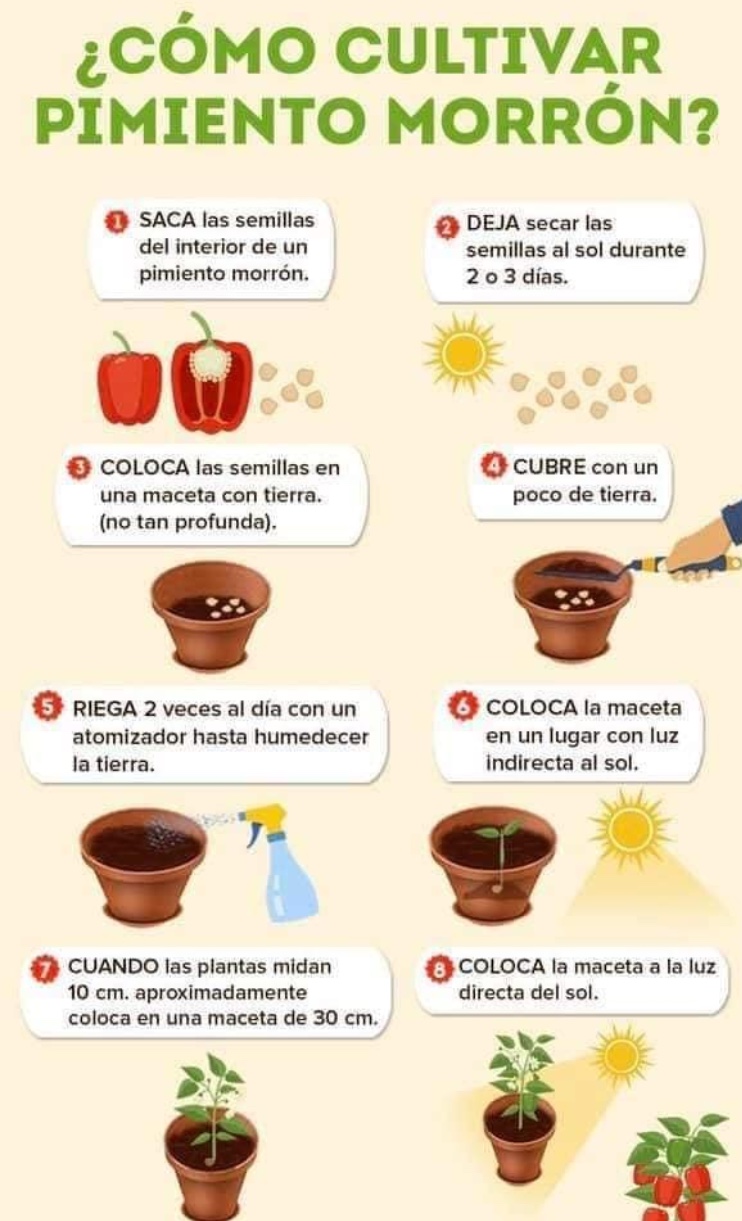 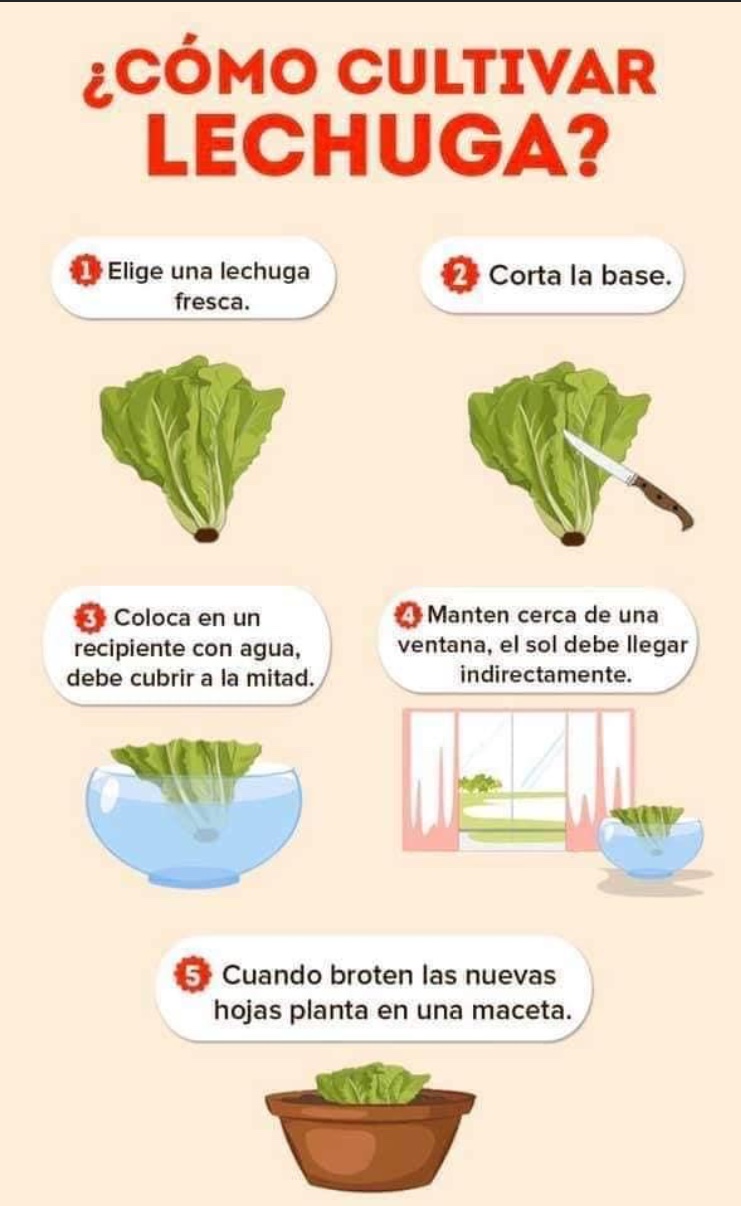 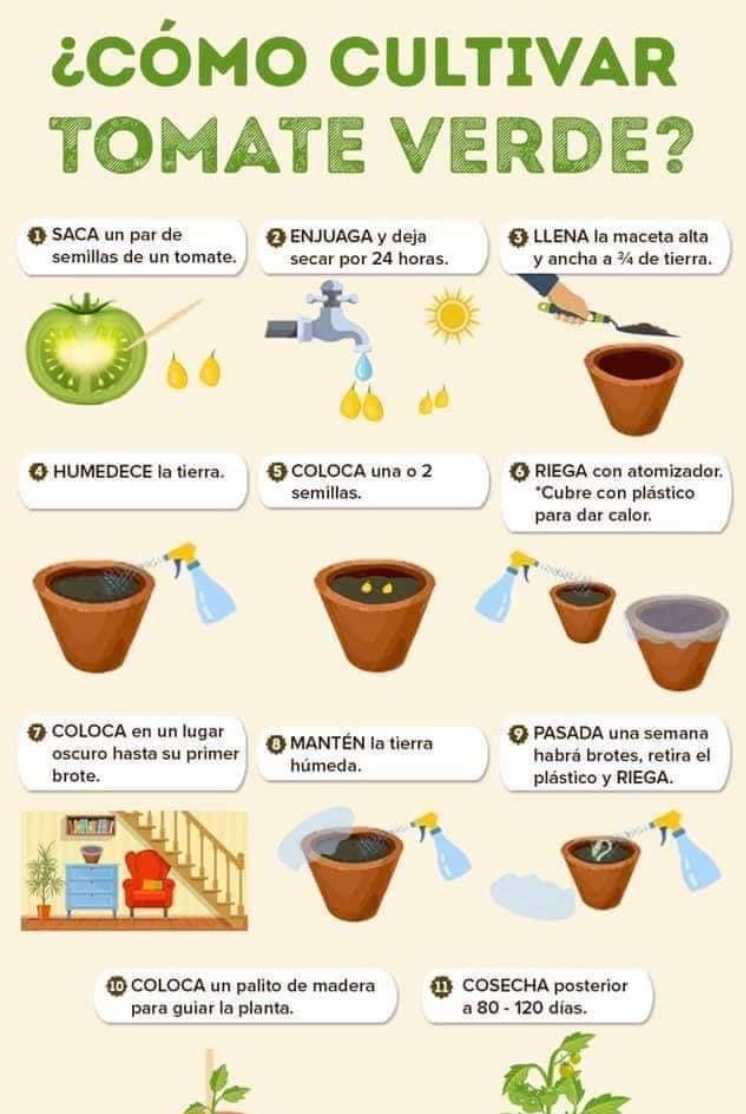 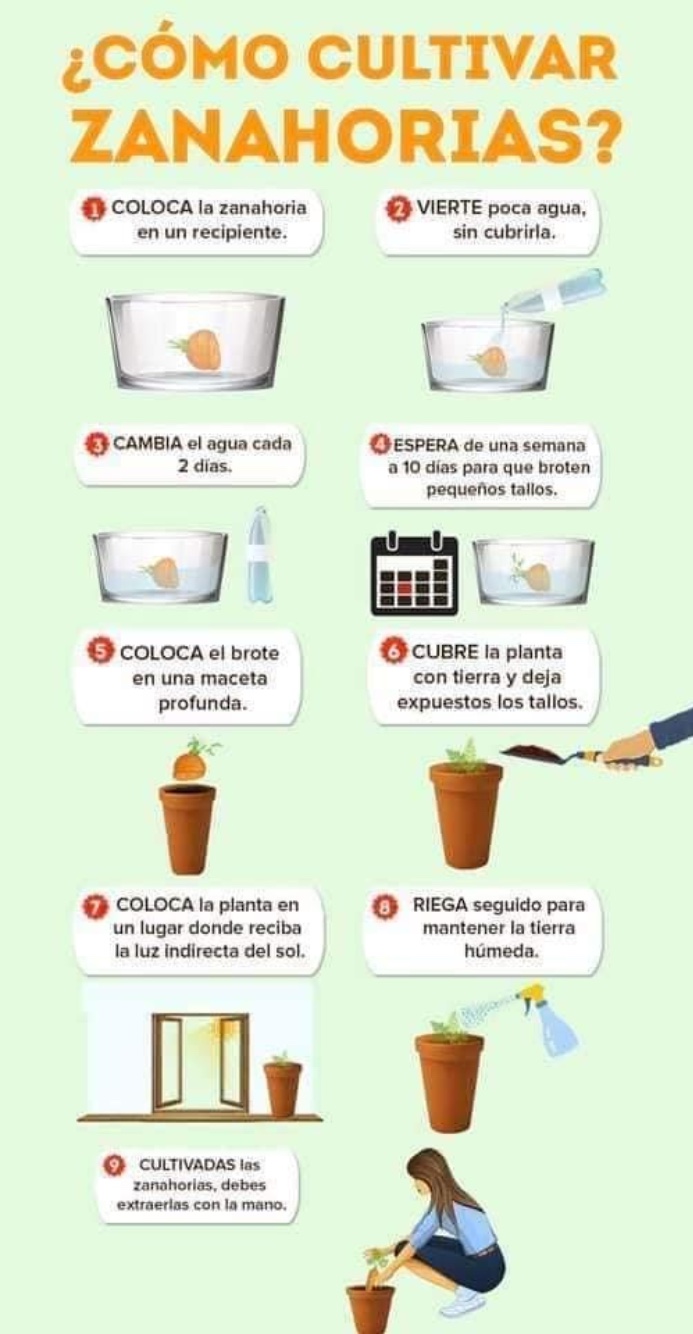 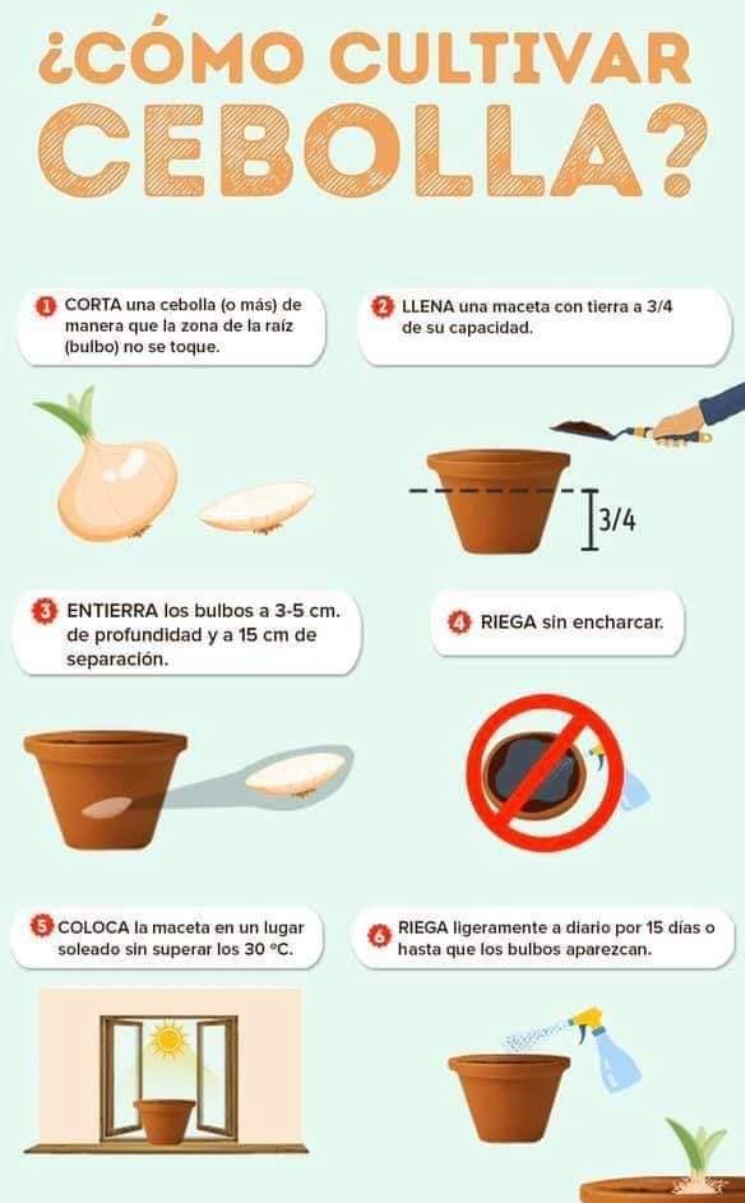 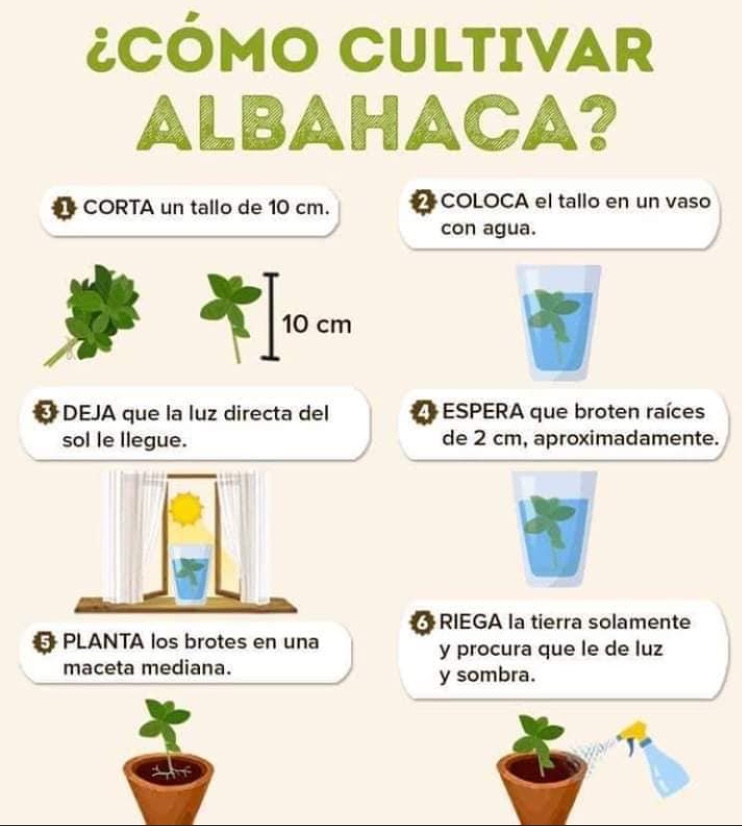 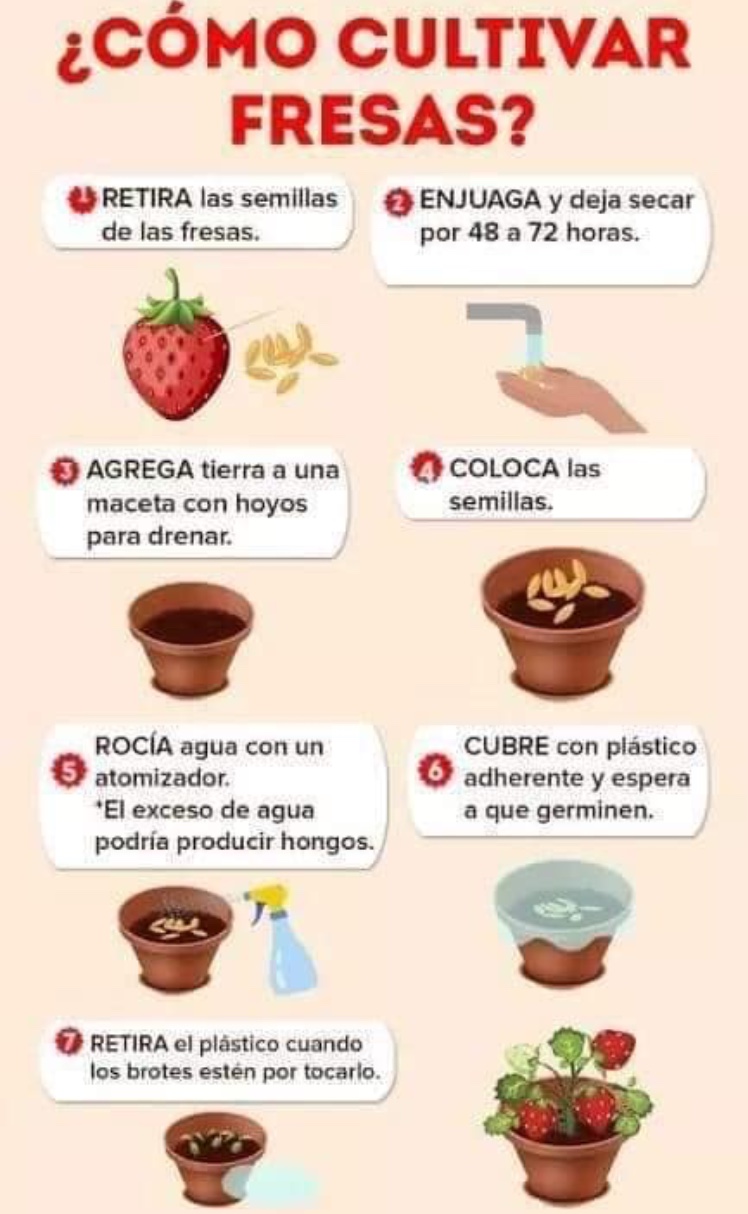 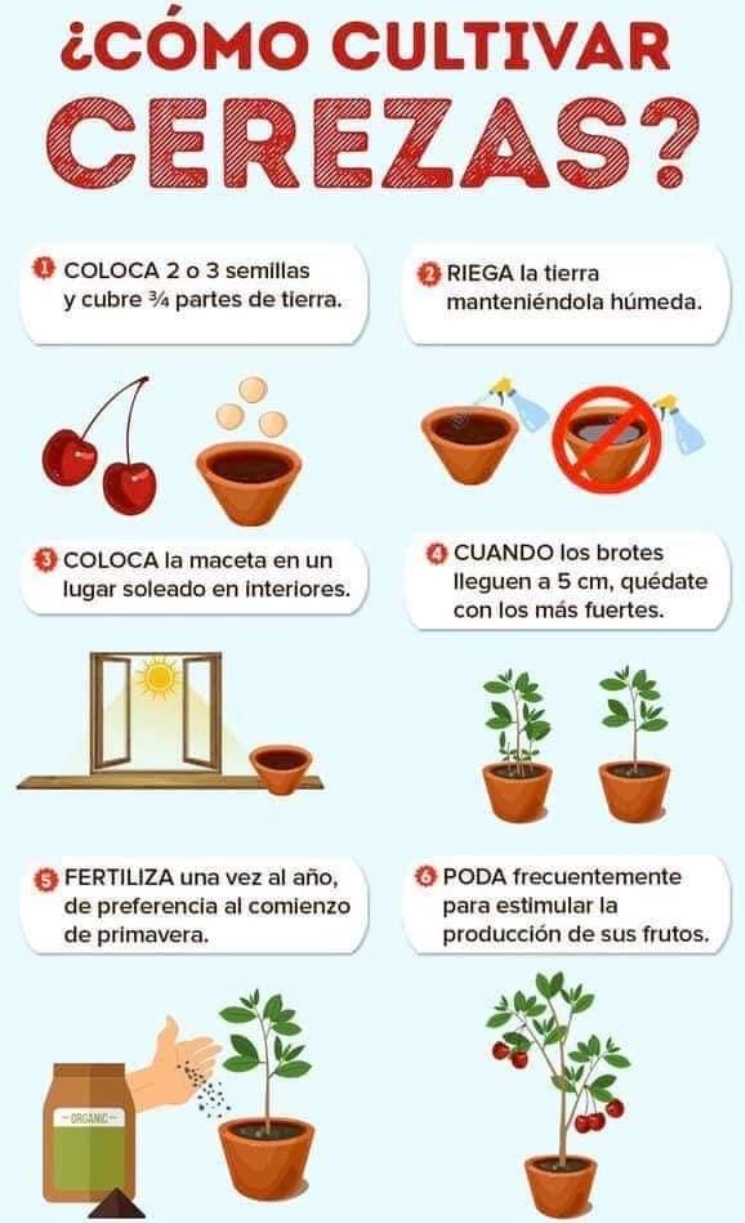 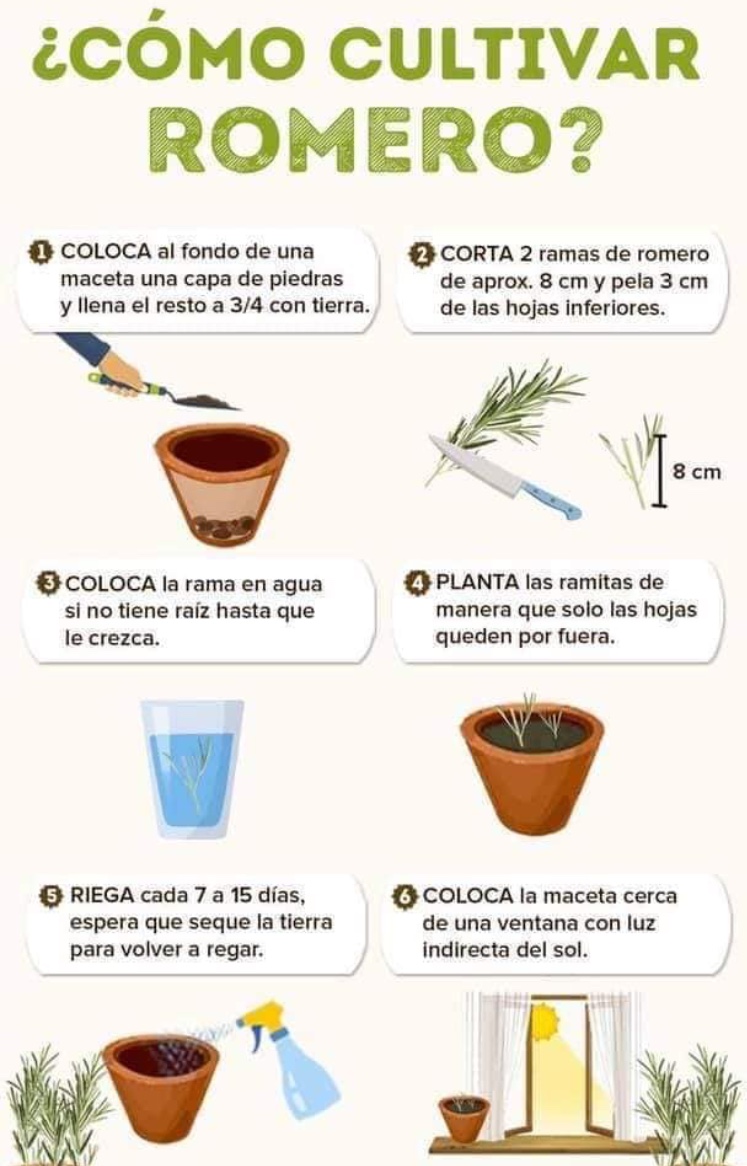 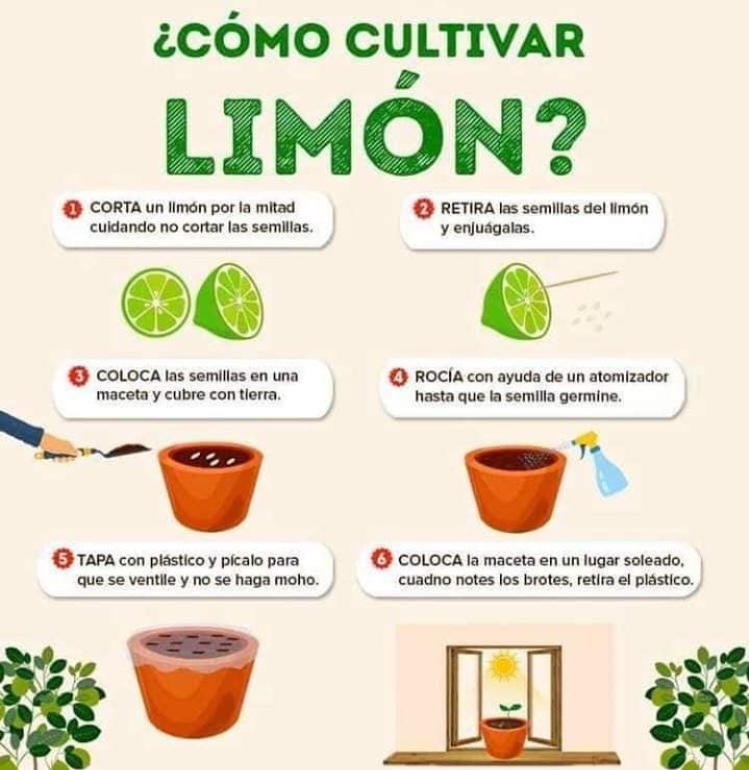